Get Your Hopes Up
Job 8:13 Those who forget God, have not hope.
The one thing you need to know:
The closer you get to God, the more hope you have.
Hebrews 6:19
This hope is a strong and trustworthy anchor for our souls.
Wishful Hope
Hope that is connected to pure optimism.
Expectant Hope
Hope that is connected to something you are expecting.
Certain Hope
Hope that is for sure.
Hebrews 6:19
This hope is a strong and trustworthy anchor for our souls.
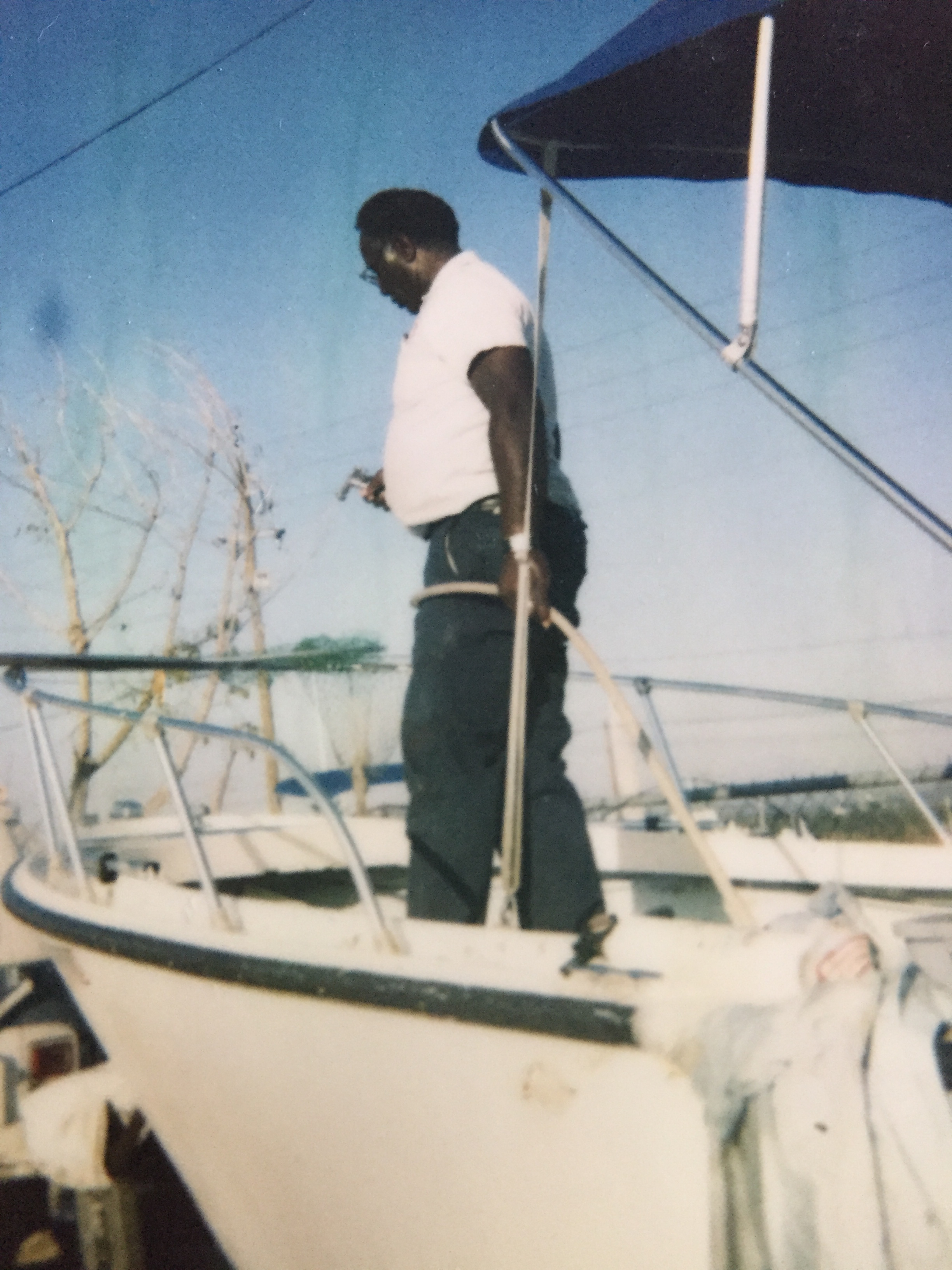 Purpose of an anchor
Keeps the ship from drifting 

2. It gives you stability in a storm
The Hope Christ Gives:
1. Strong 
2. Trustworthy
Romans 4:18
Against all hope, Abraham in hope believed and so became the father of many nations, just as it had been said to him, "So shall your offspring be.”
True hope gives you the ability to face the facts against you, but hope in the God within you.
The one thing you need to do:
Pray daily
Luke 18:1
“Then Jesus used this story to teach his followers that they should always pray and never lose hope.”
Prayer of Hope
“Heavenly father, I am your humble servant, I come before you today in need of hope. There are times when I feel helpless, there are times when I feel weak. I pray for your hope. I need your hope for a better future. I need your hope for a better life. I need your hope for love and kindness.”
Advent Prayer Devotional
1. Take a devotional as you leave today 
2. Find family or friends to do this with 
3. Check-in for daily encouragement on Cornerstone Facebook Page.